109-1-3-數讀
利用平移、伸縮、對稱、旋轉作圖
1
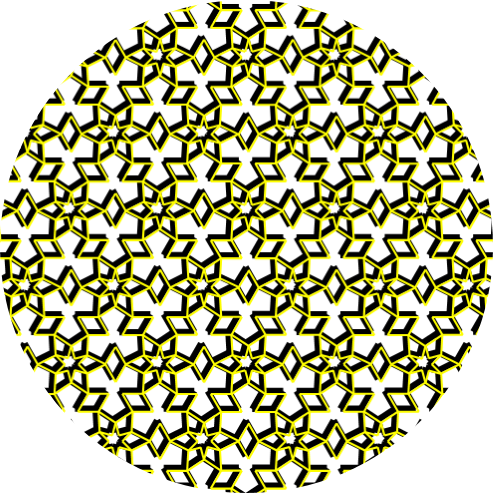 數學(分析)
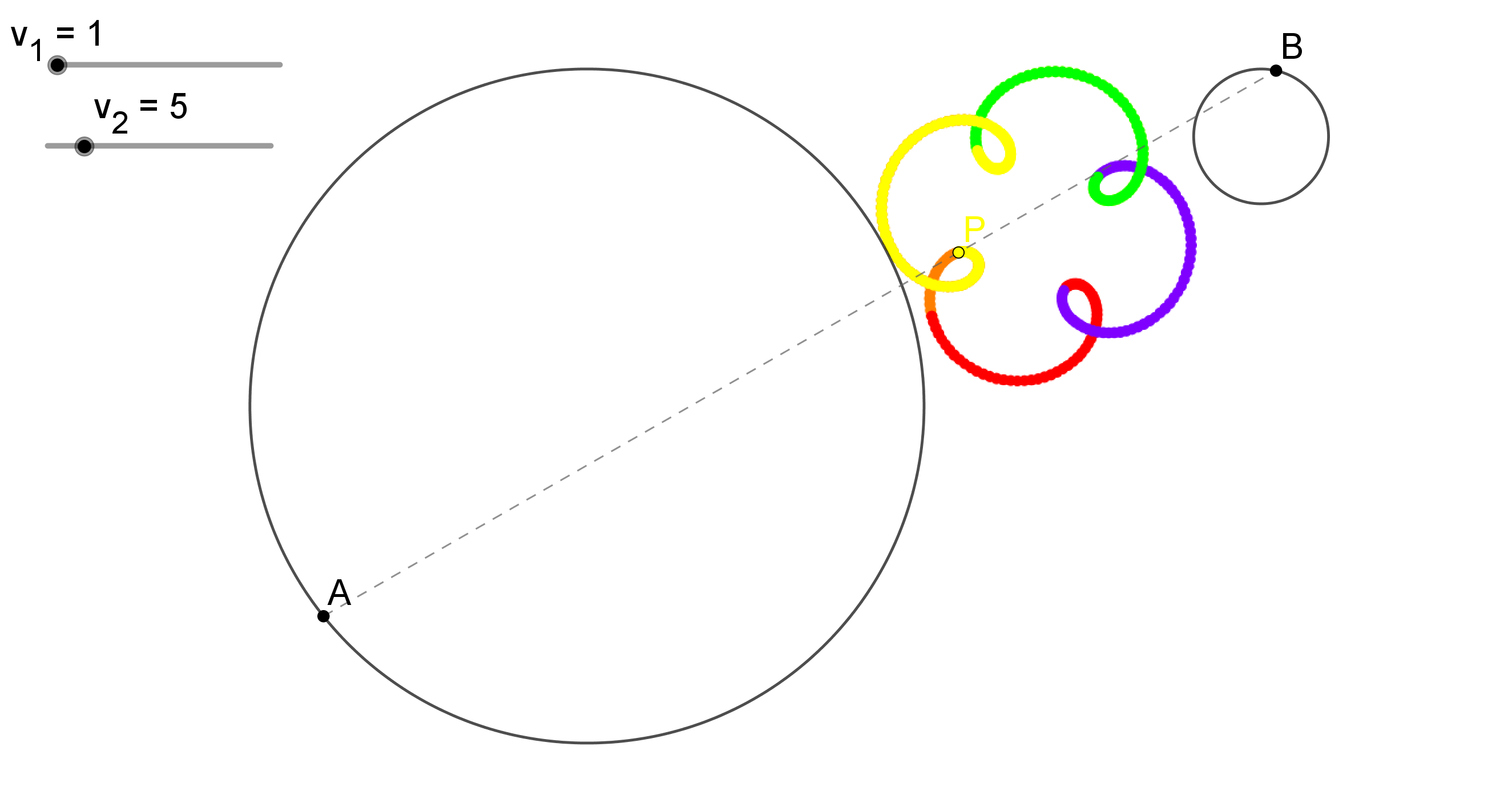 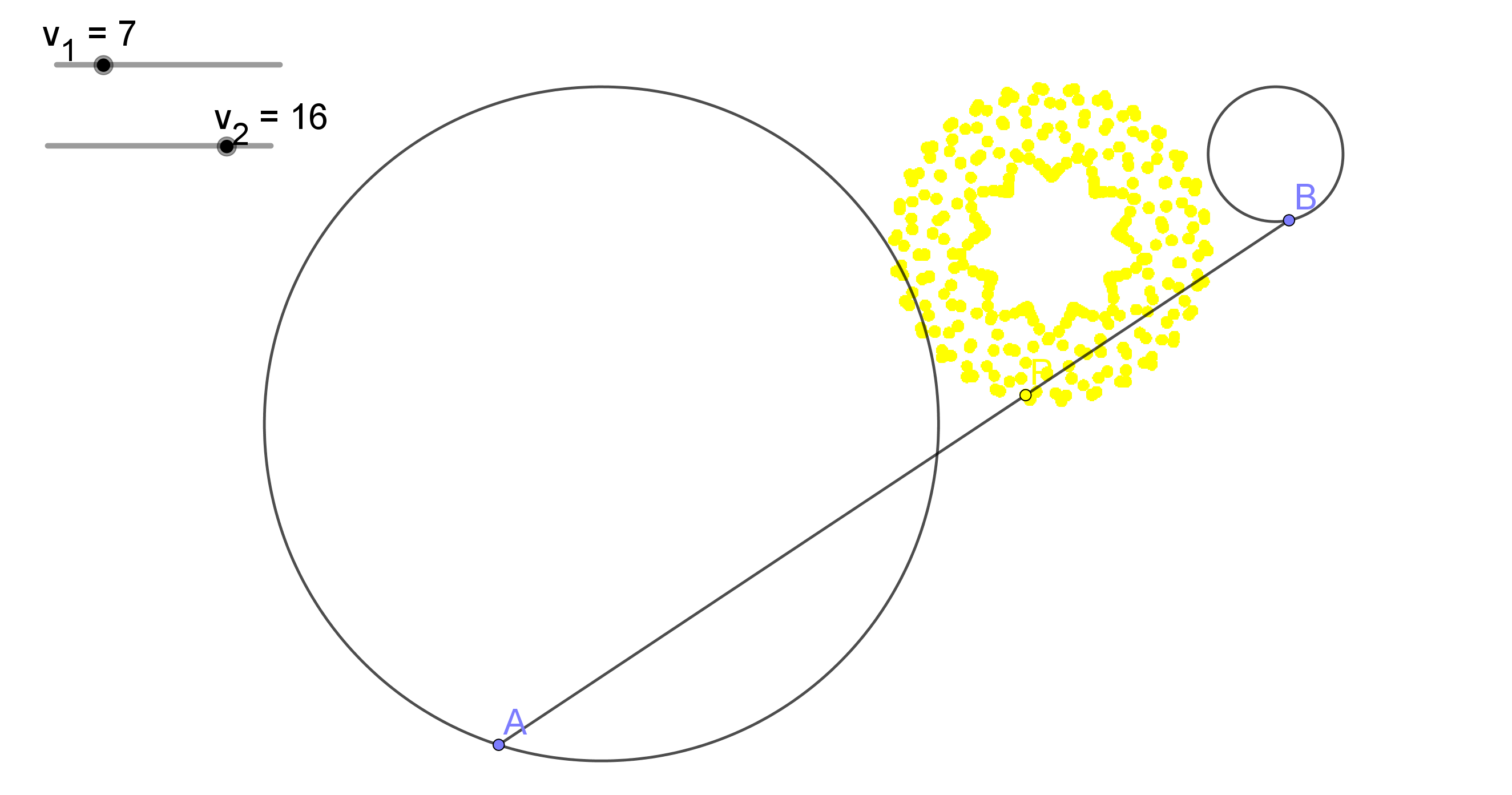 摺紙
桌遊
積木
代數
幾何
電腦
2
GGB作圖
平移
伸縮
對稱
旋轉
3
學生1GGB作圖
原圖
你(妳)的作品
4
學生2GGB作圖
原圖
你(妳)的作品
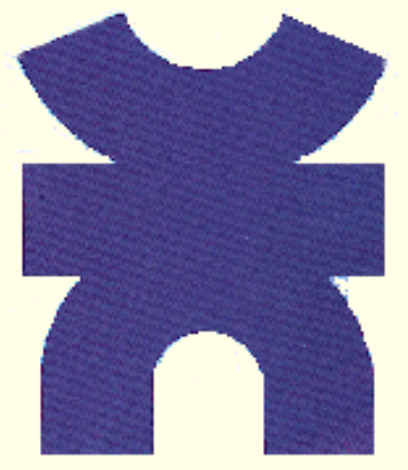 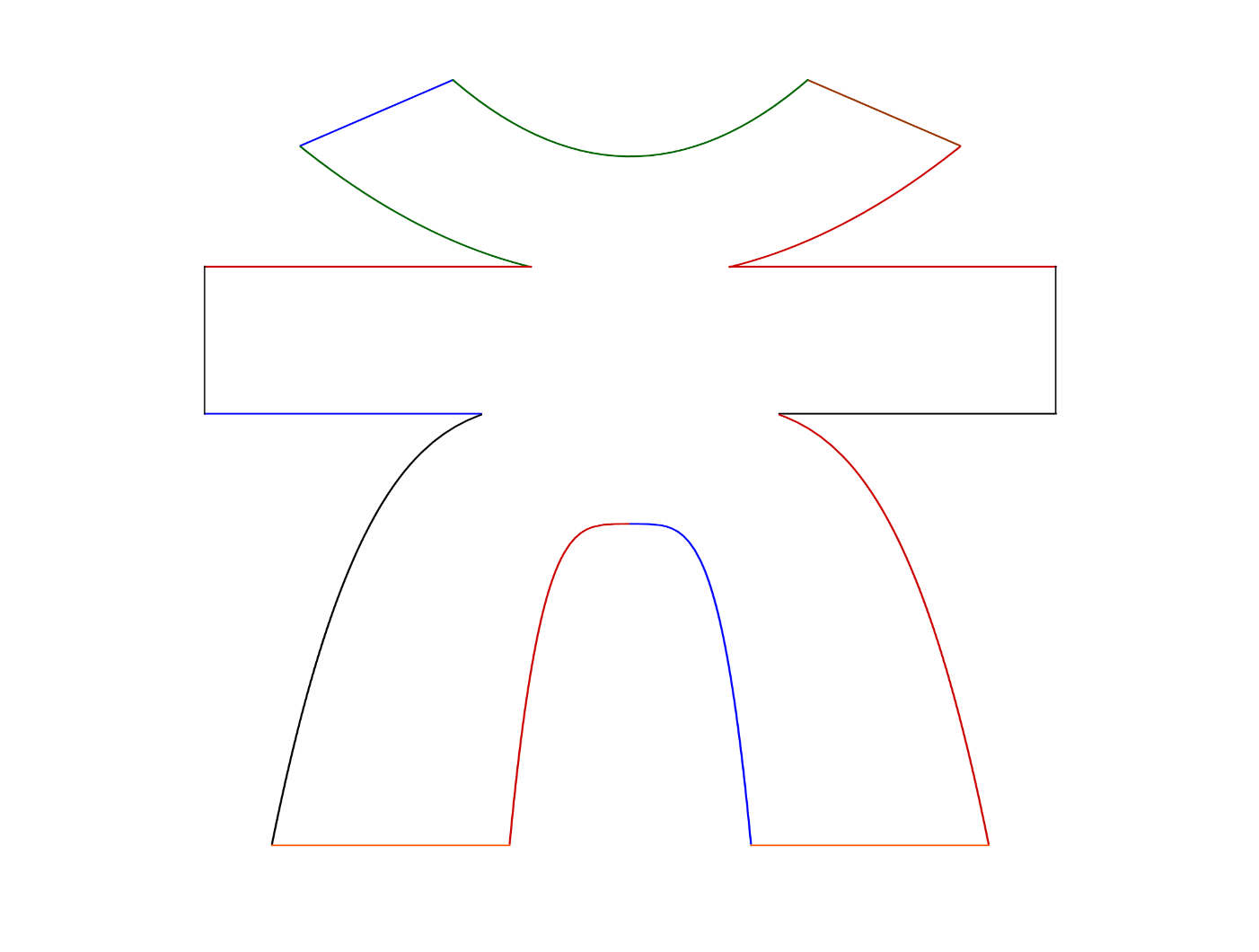 5
學生3GGB作圖
原圖
你(妳)的作品
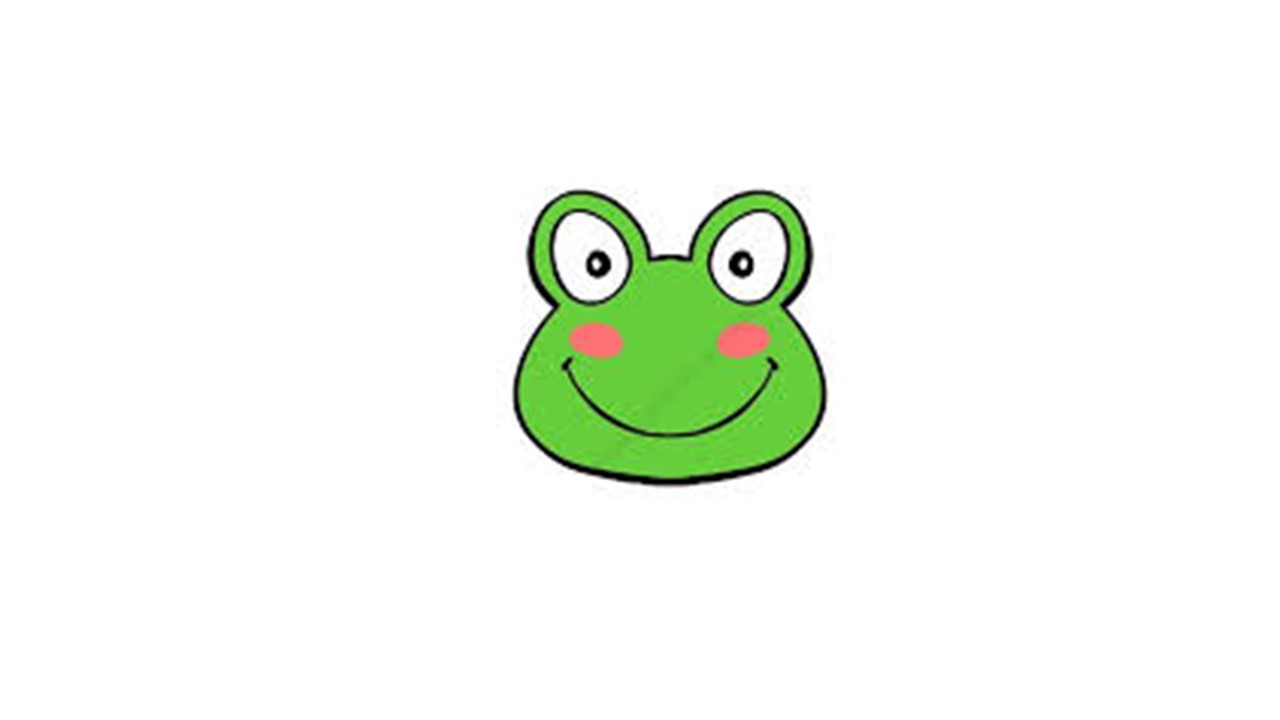 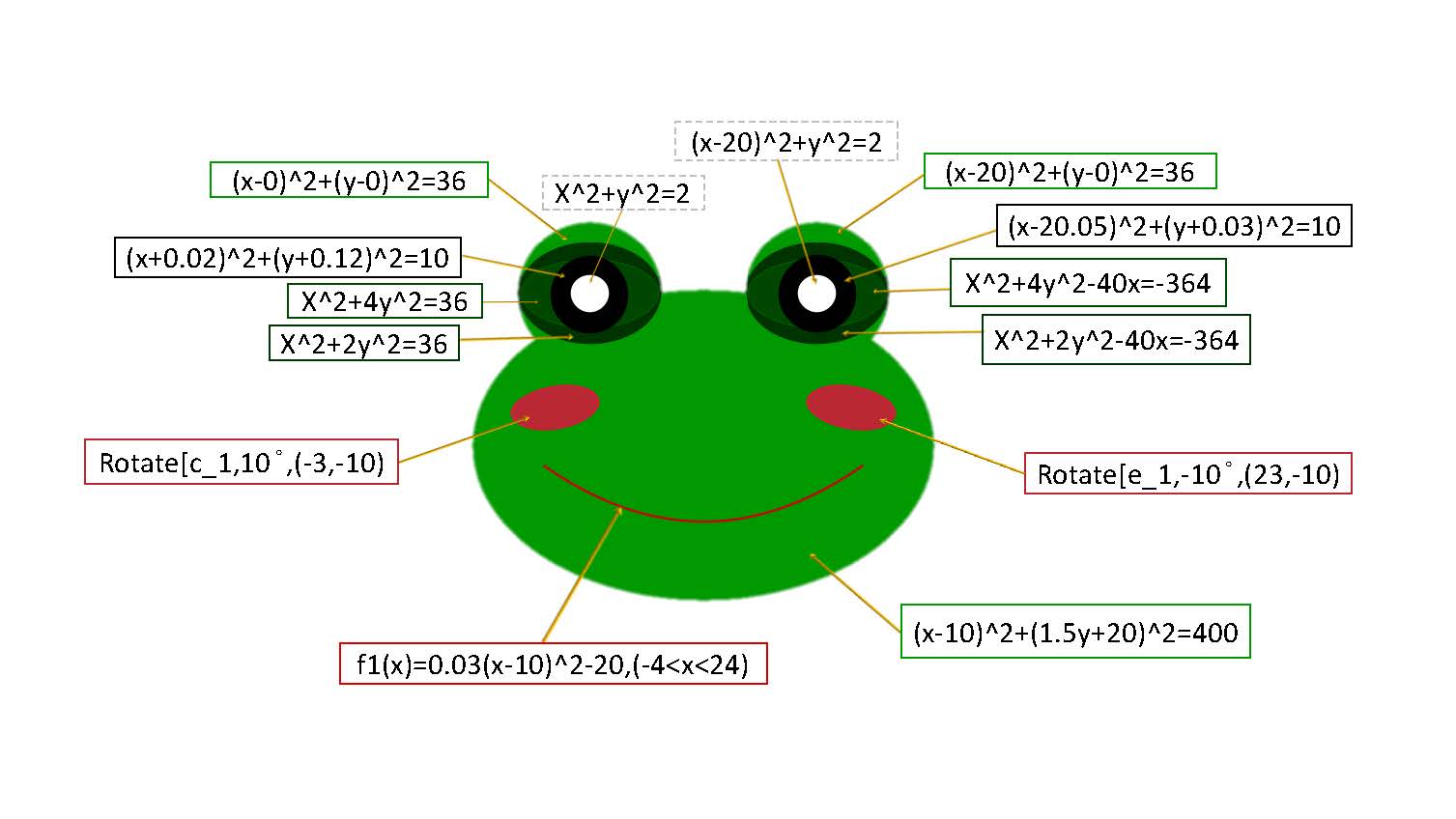 6
這裡會出現輸入的方程式或函數
工作環境
按下去註冊
帳號，會有
雲端空間可
儲存資料
這裡會出現輸入的方程式或函數圖形
在此輸入方
程式或函數
7
二元一次多項式函數-直線
8
二元一次多項式函數-直線
9
一元二次多項式函數-拋物線
10
一元二次多項式函數-拋物線
11
一元三次多項式函數
12
一元高次多項式函數
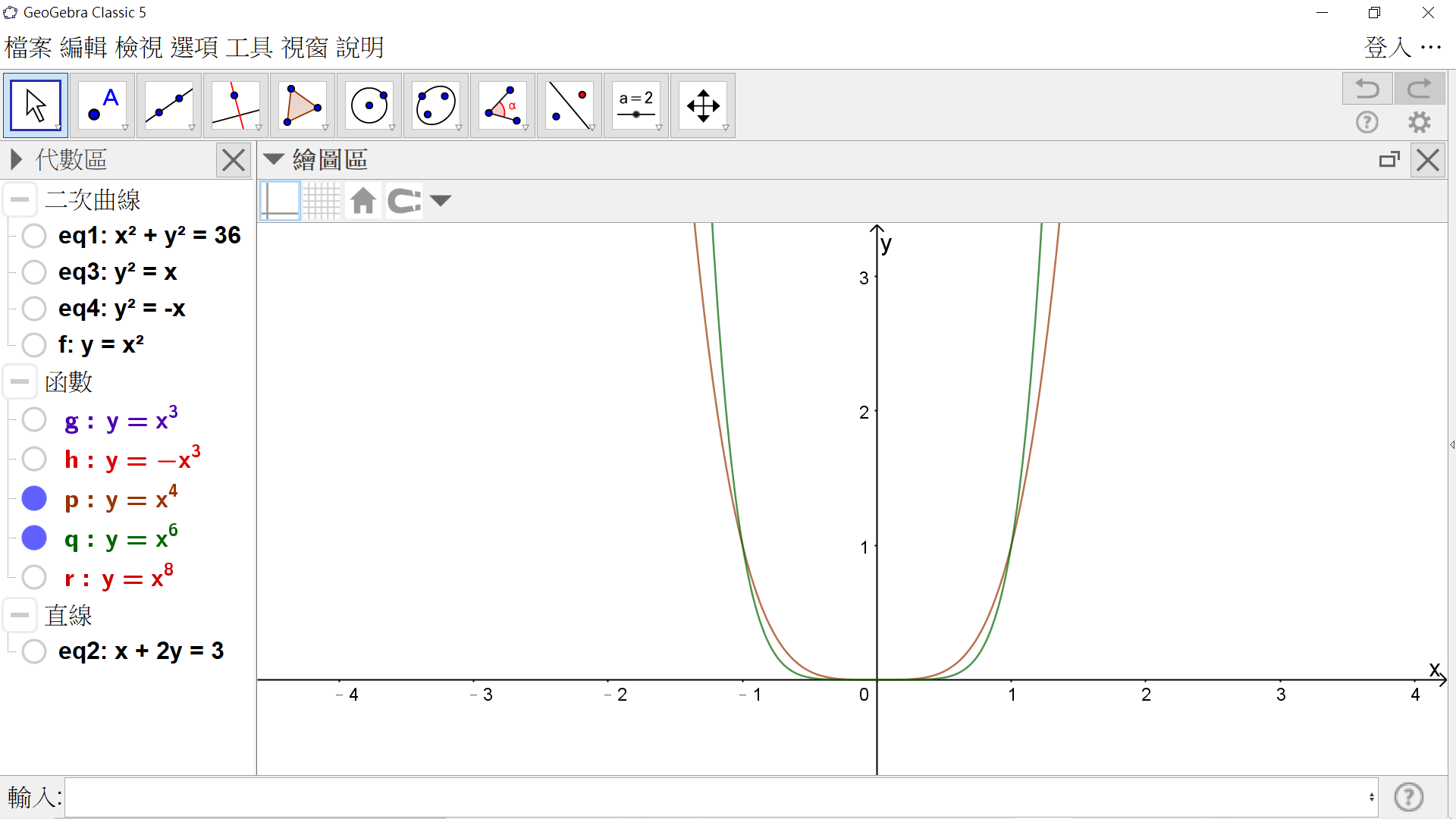 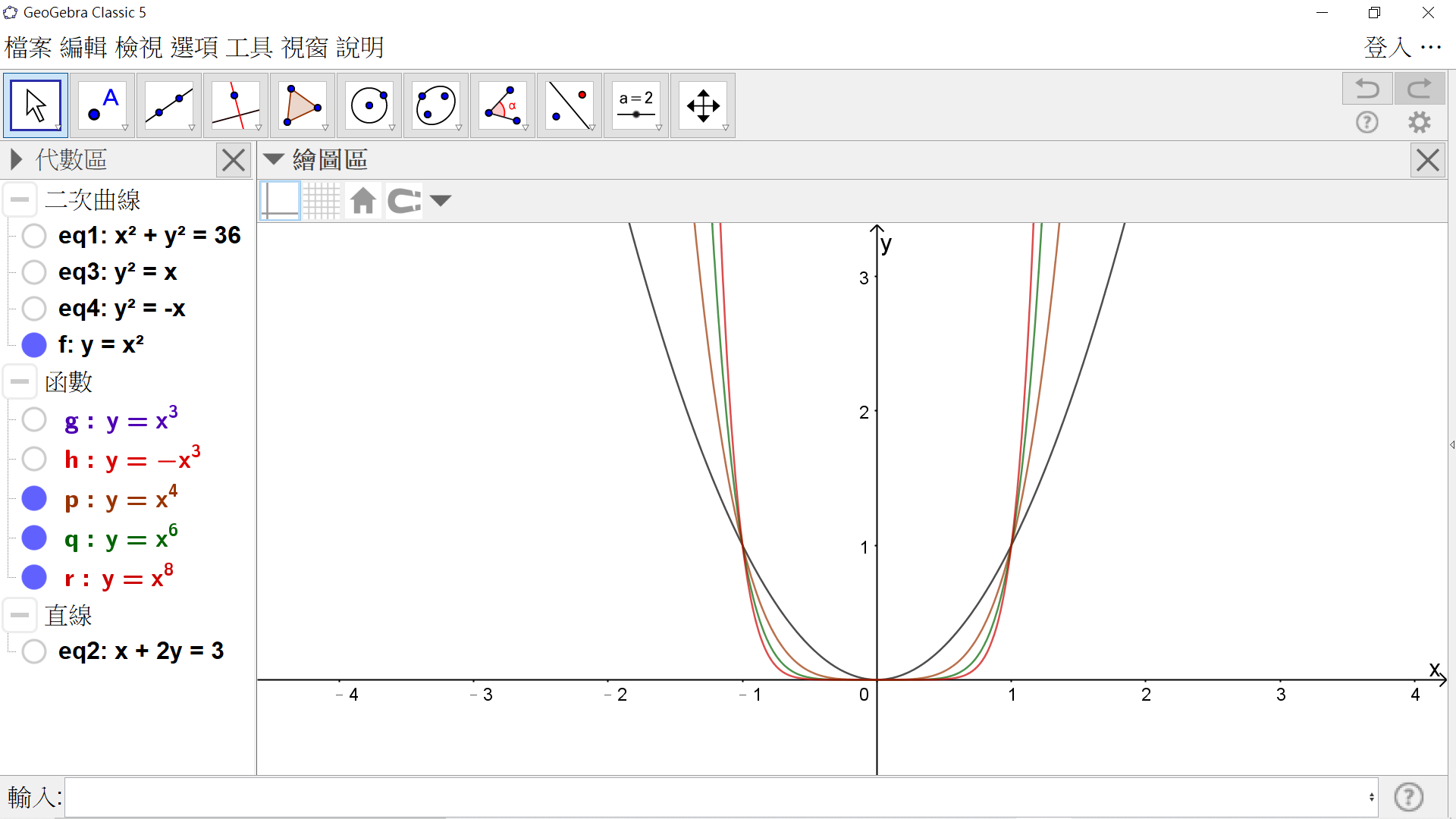 13
二元二次方程式圖形-圓
14
二元二次方程式圖形-橢圓
15
二元二次方程式圖形-雙曲線
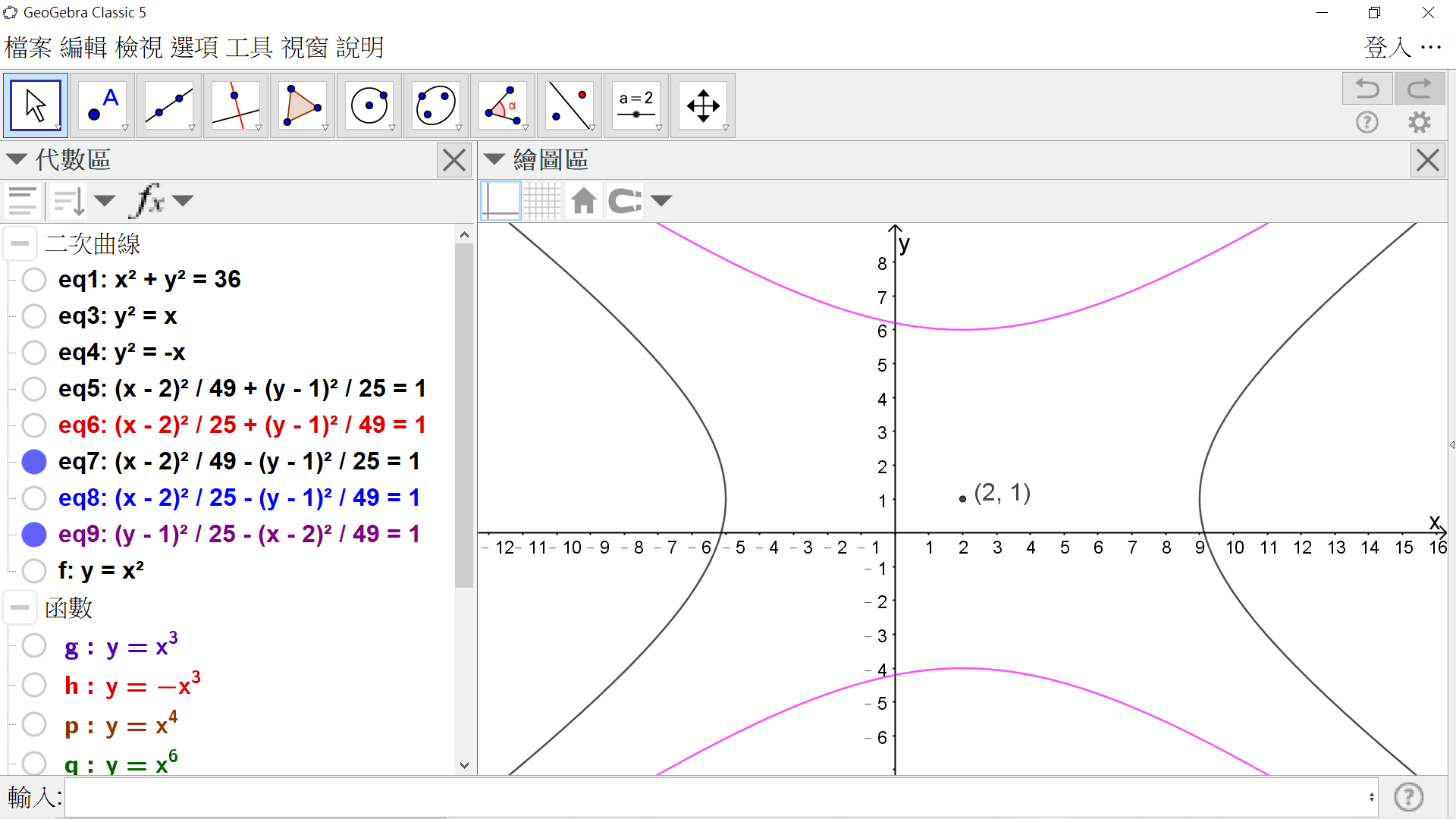 16
17
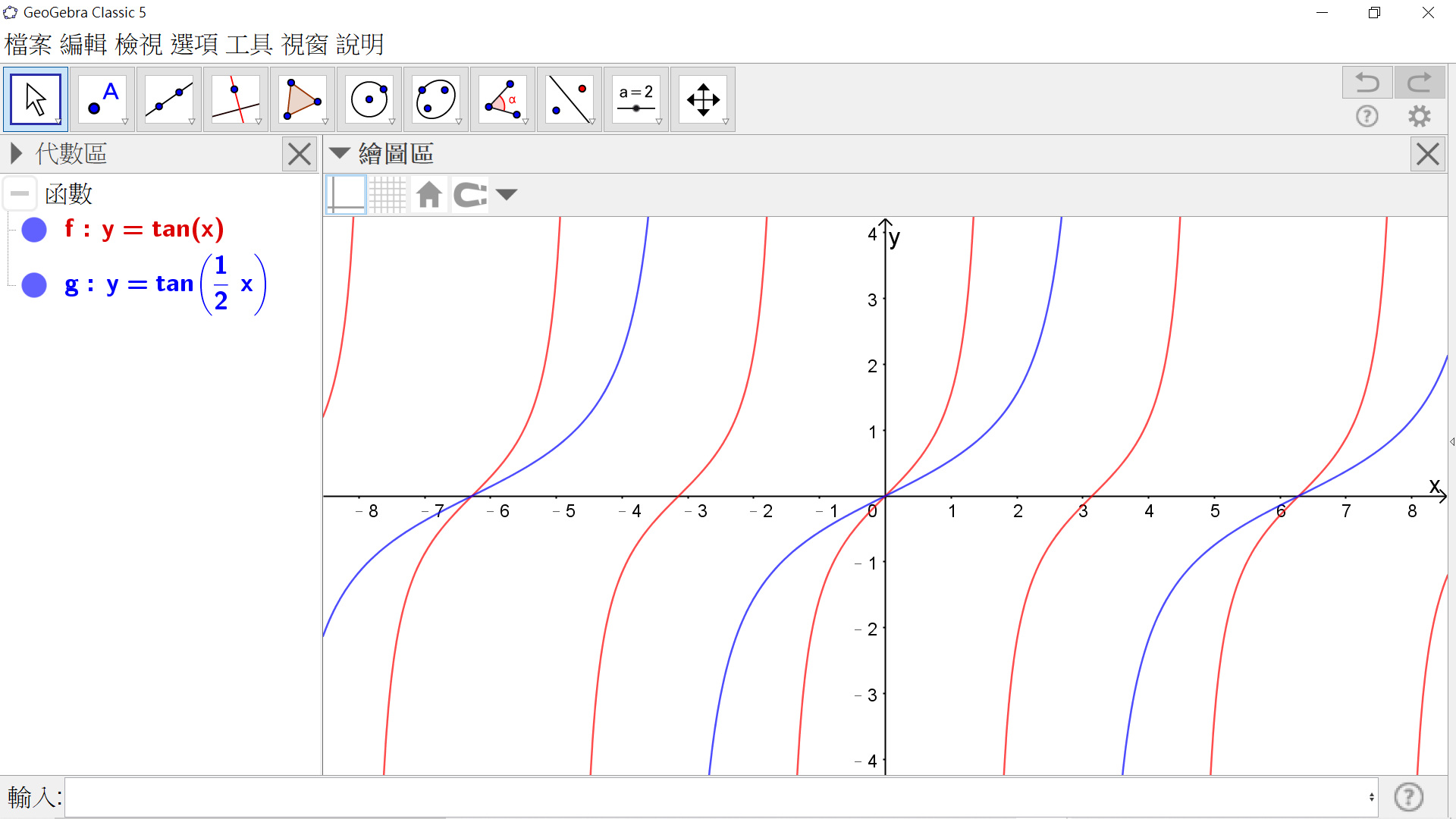 18
練習時間
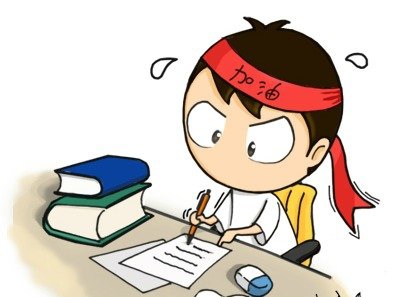 19
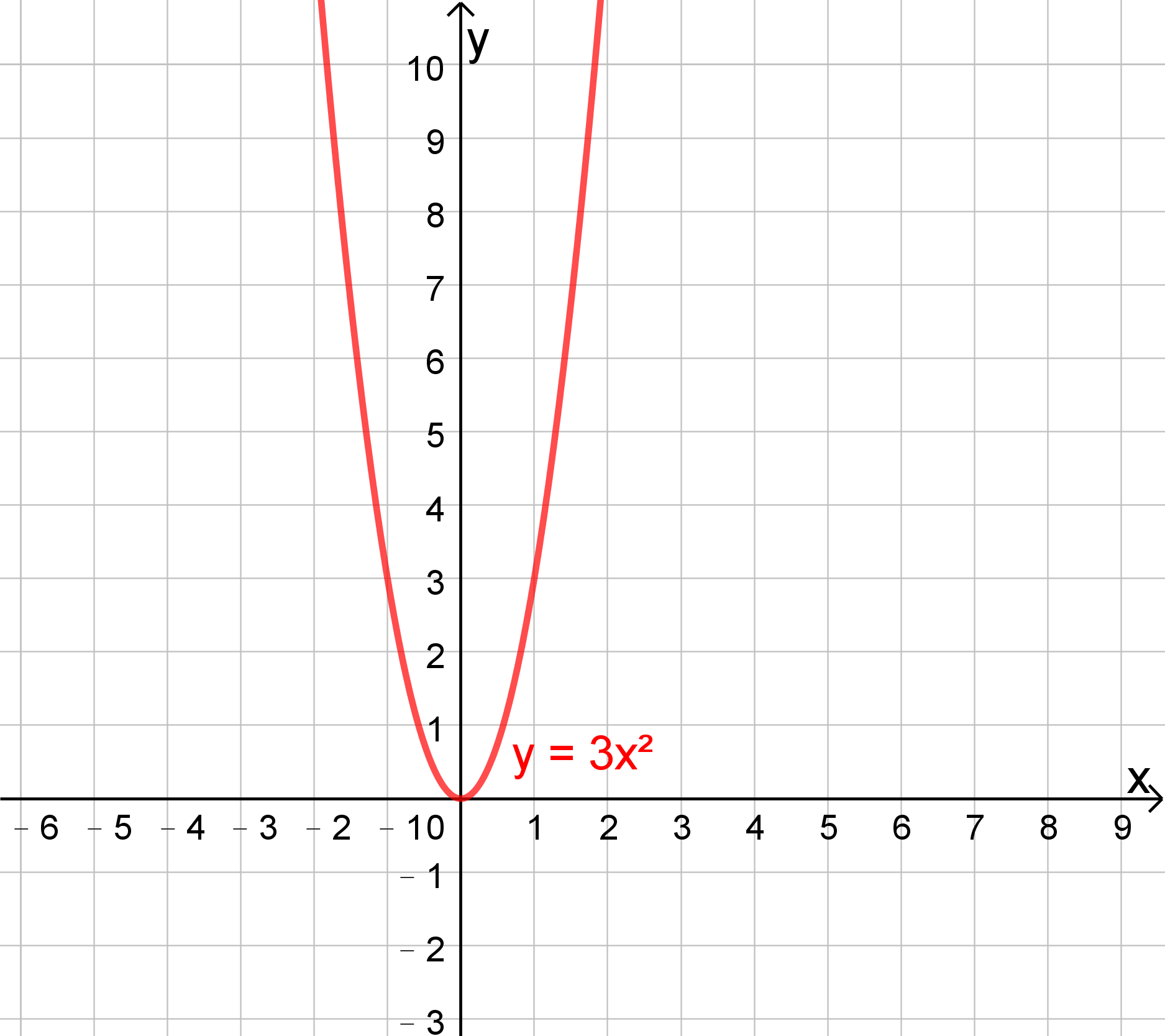 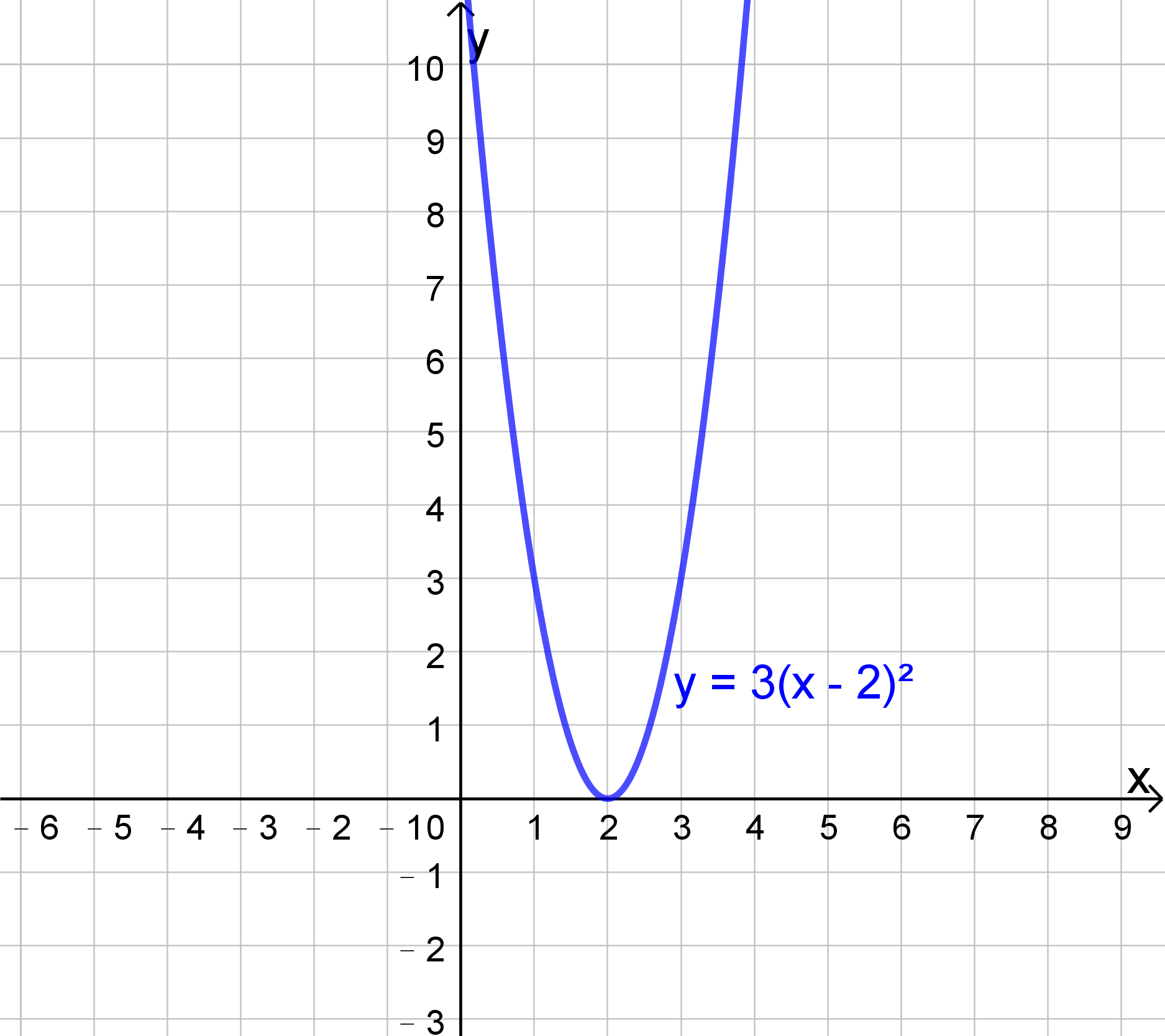 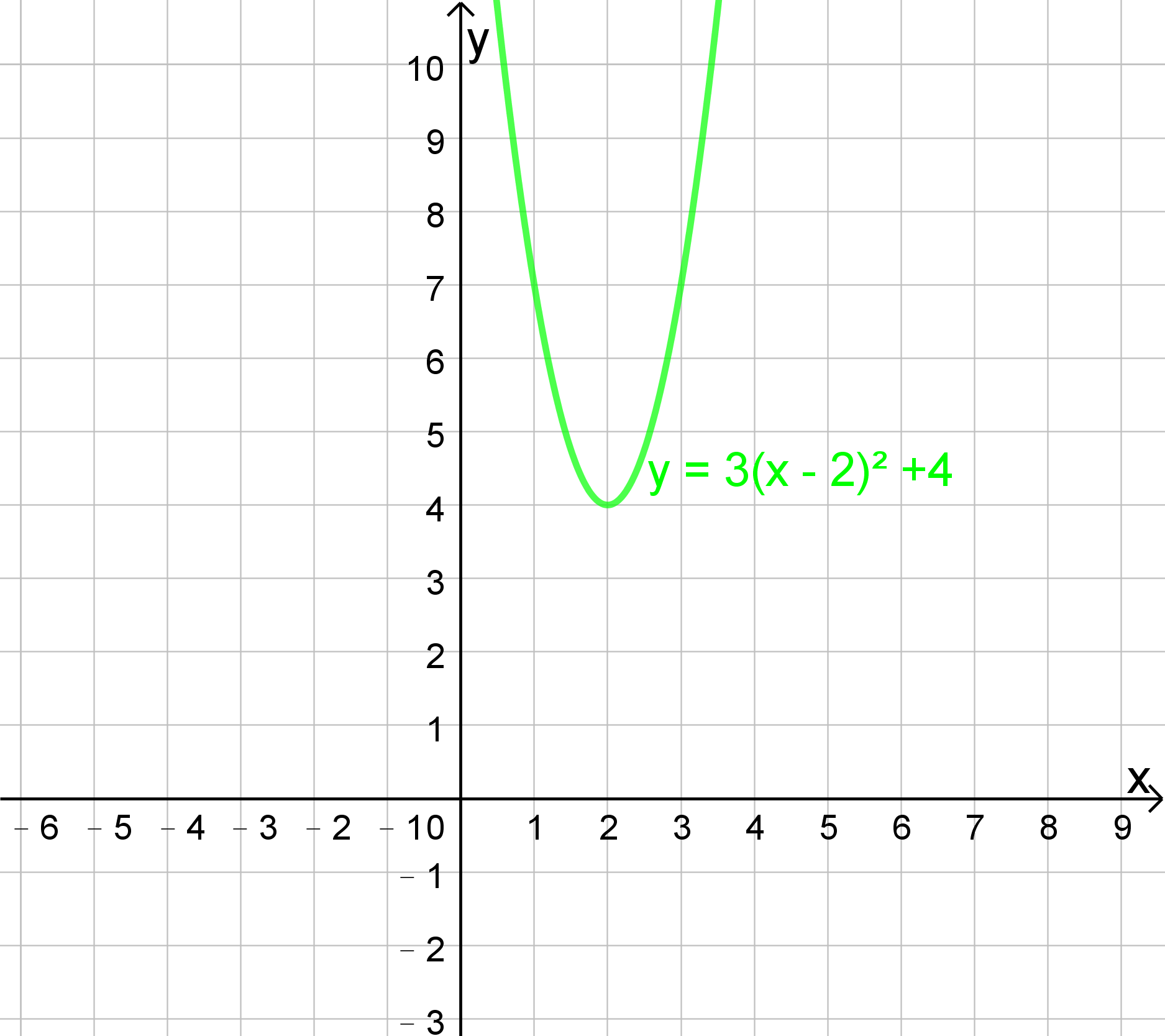 圖形平移
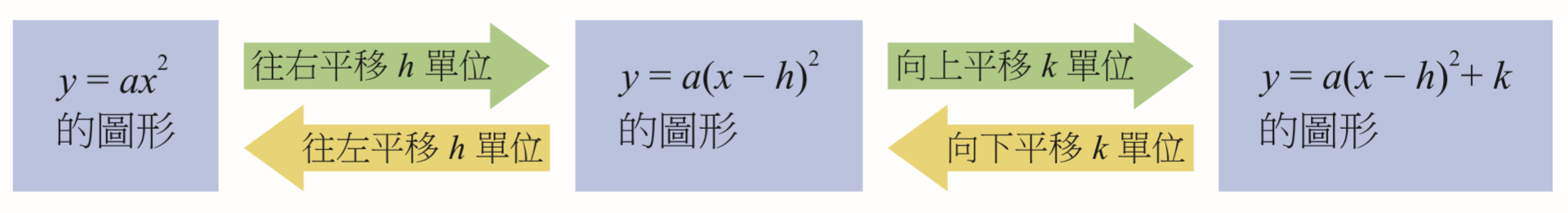 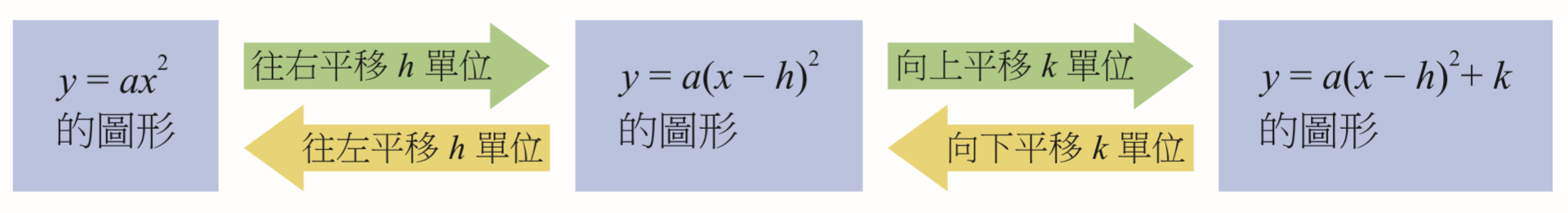 20
圖形平移
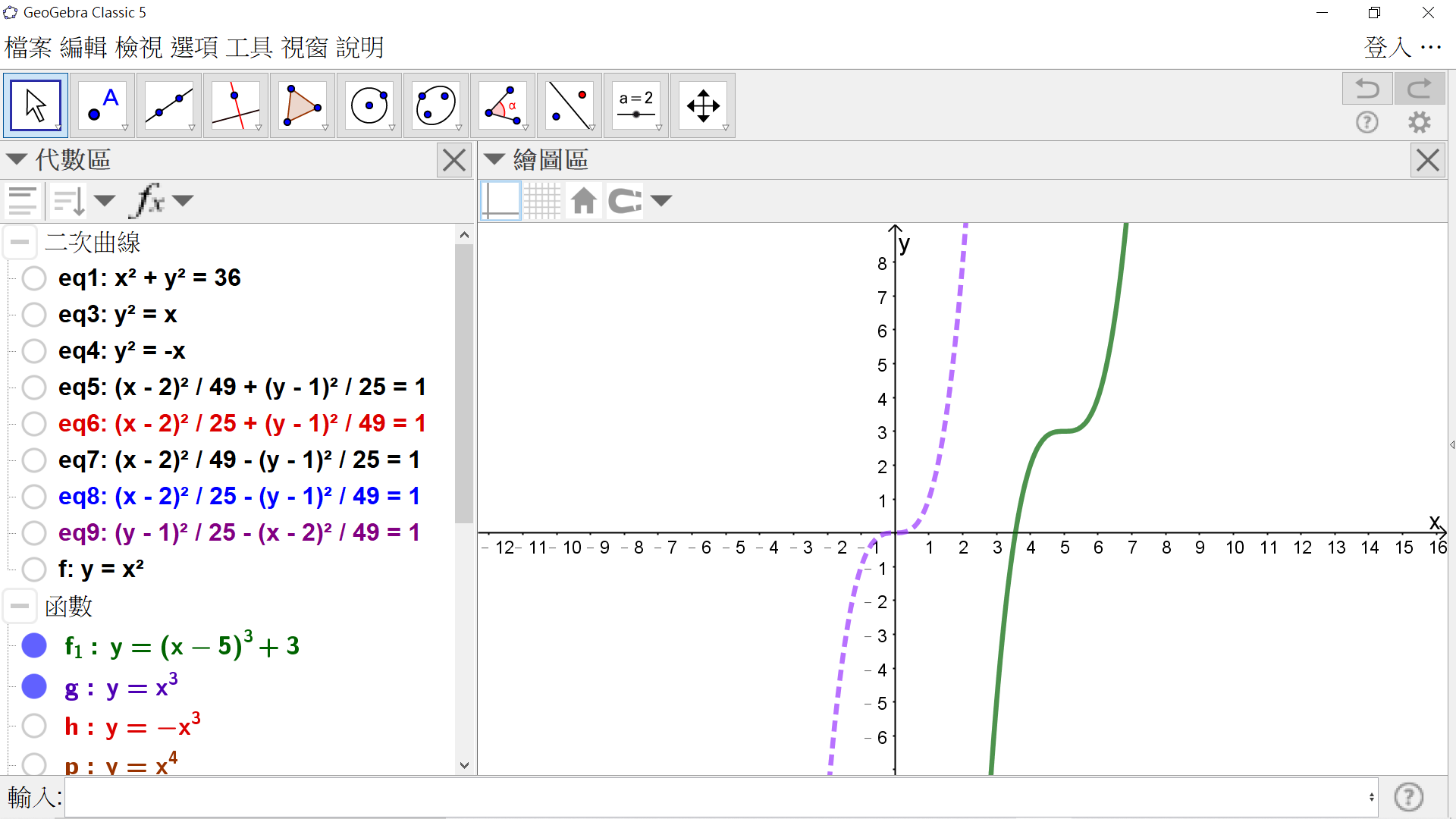 21
練習-圖形平移
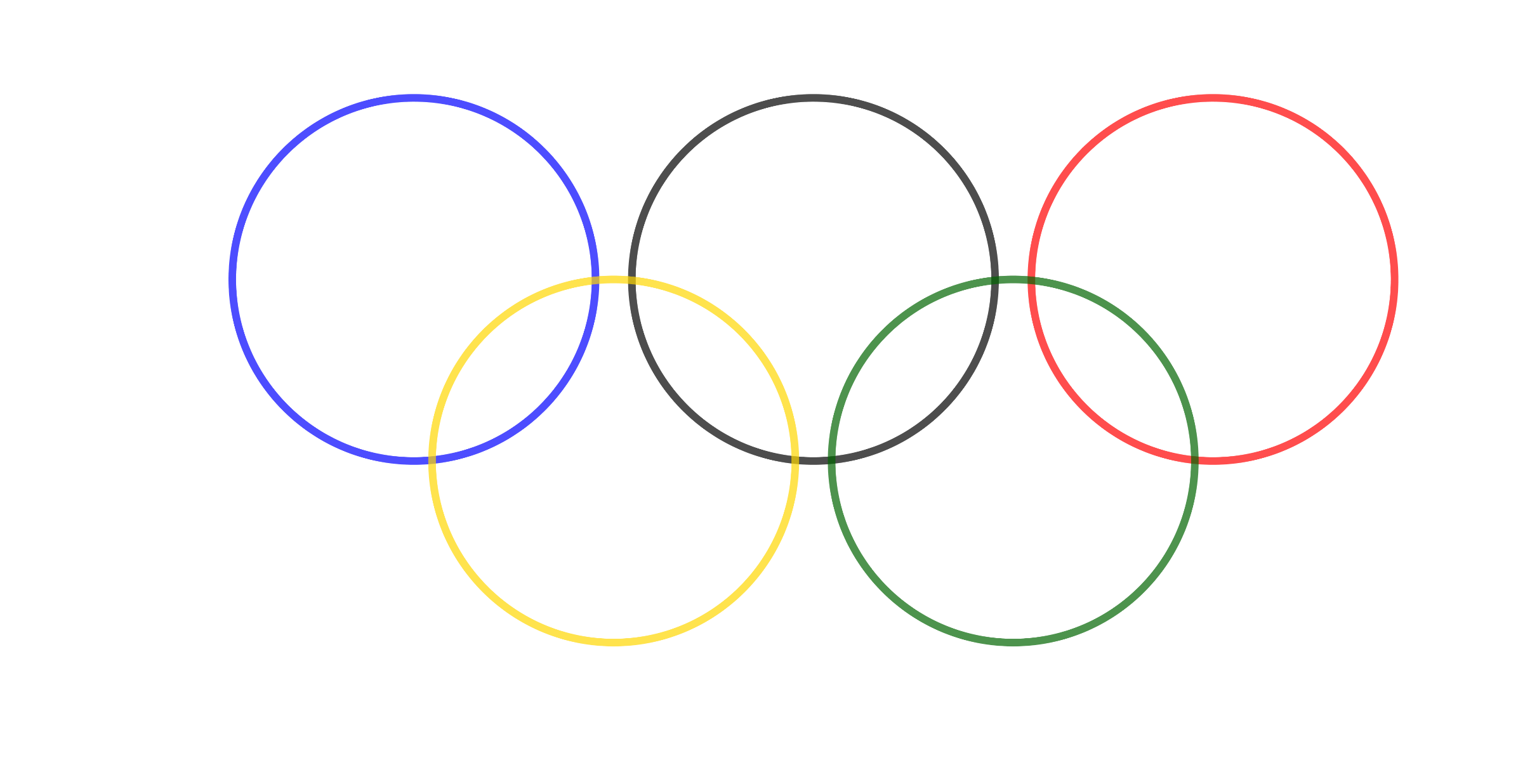 22
圖形伸縮-1
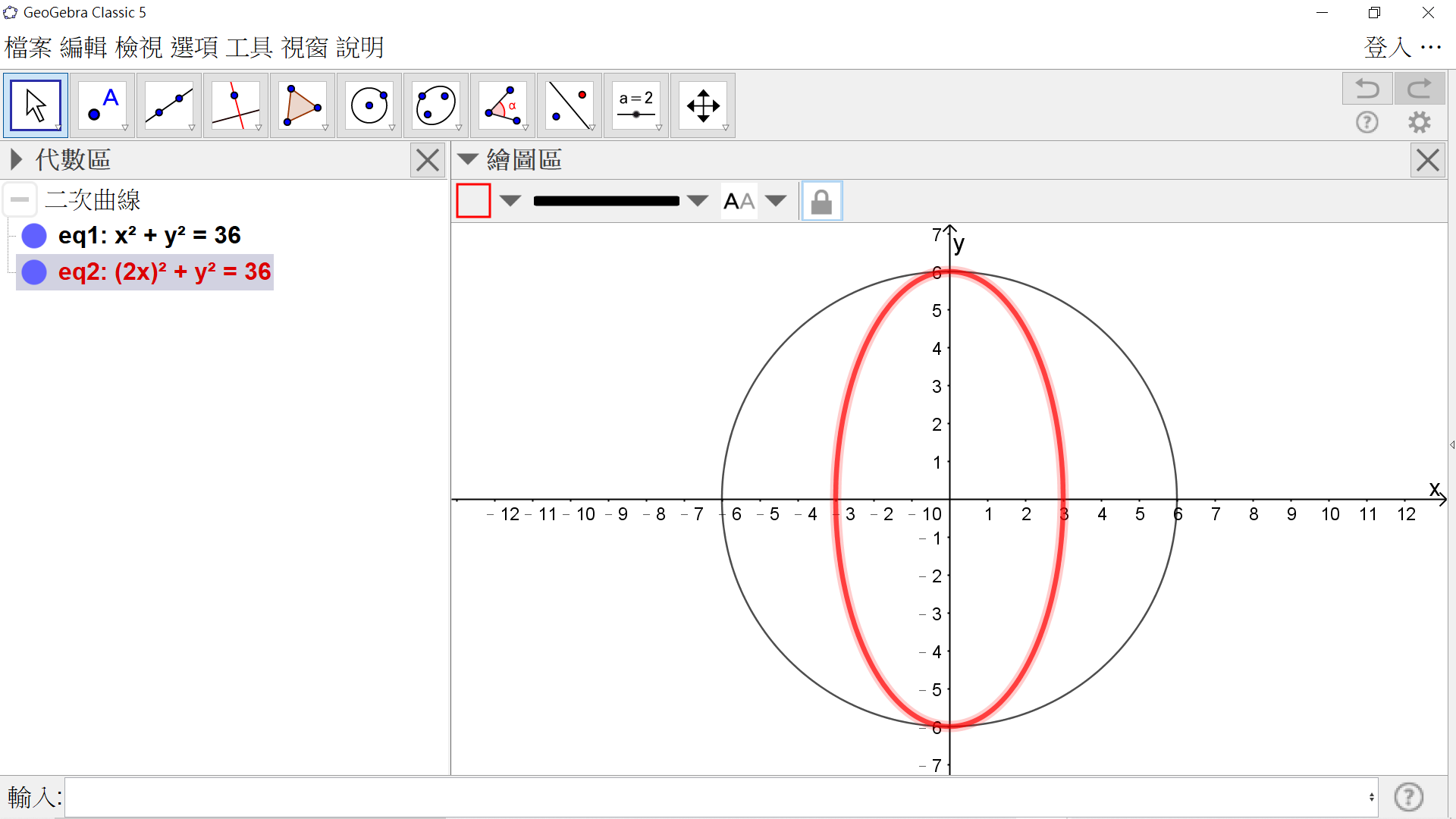 23
圖形伸縮-2
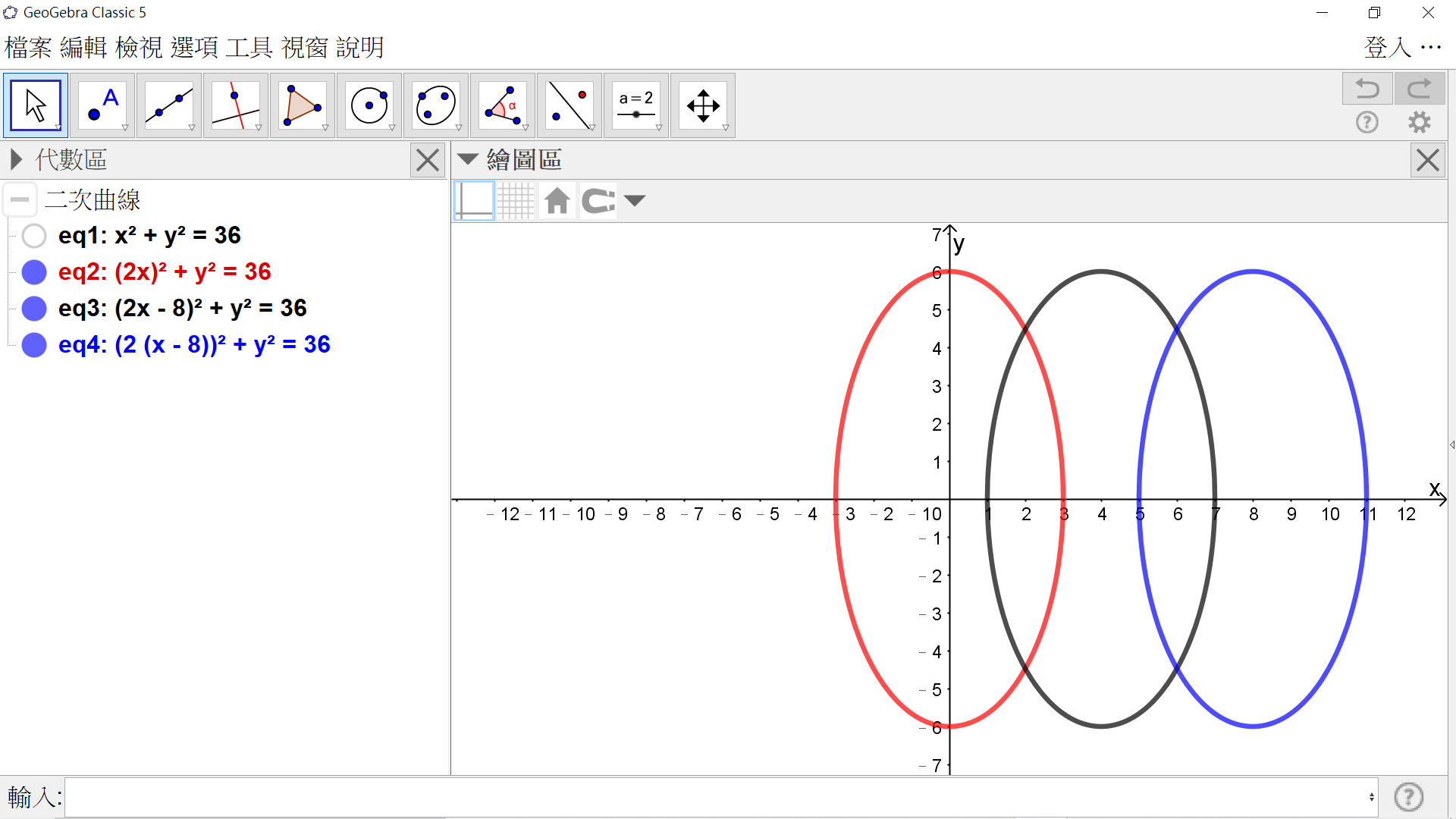 24
圖形對稱
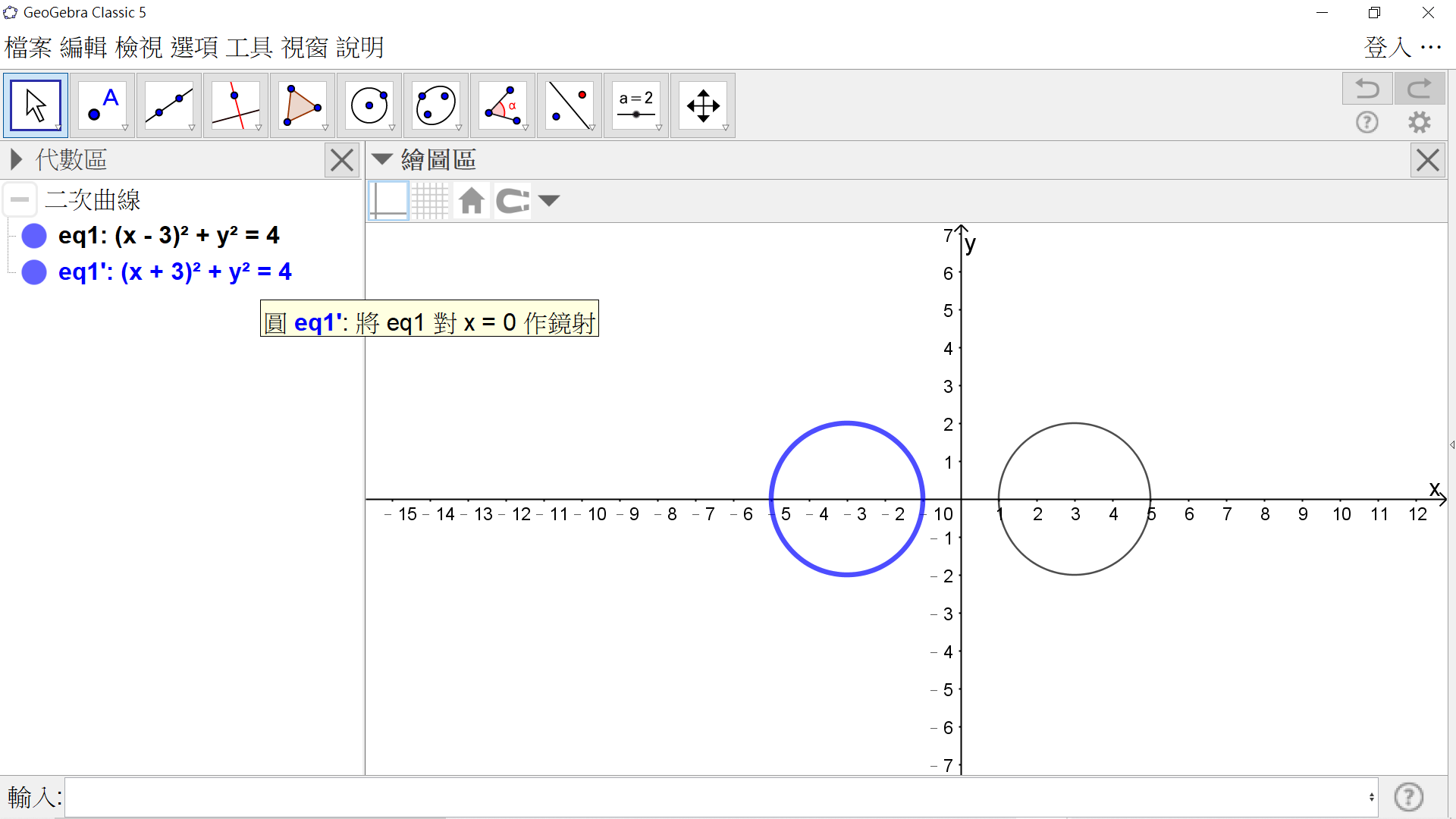 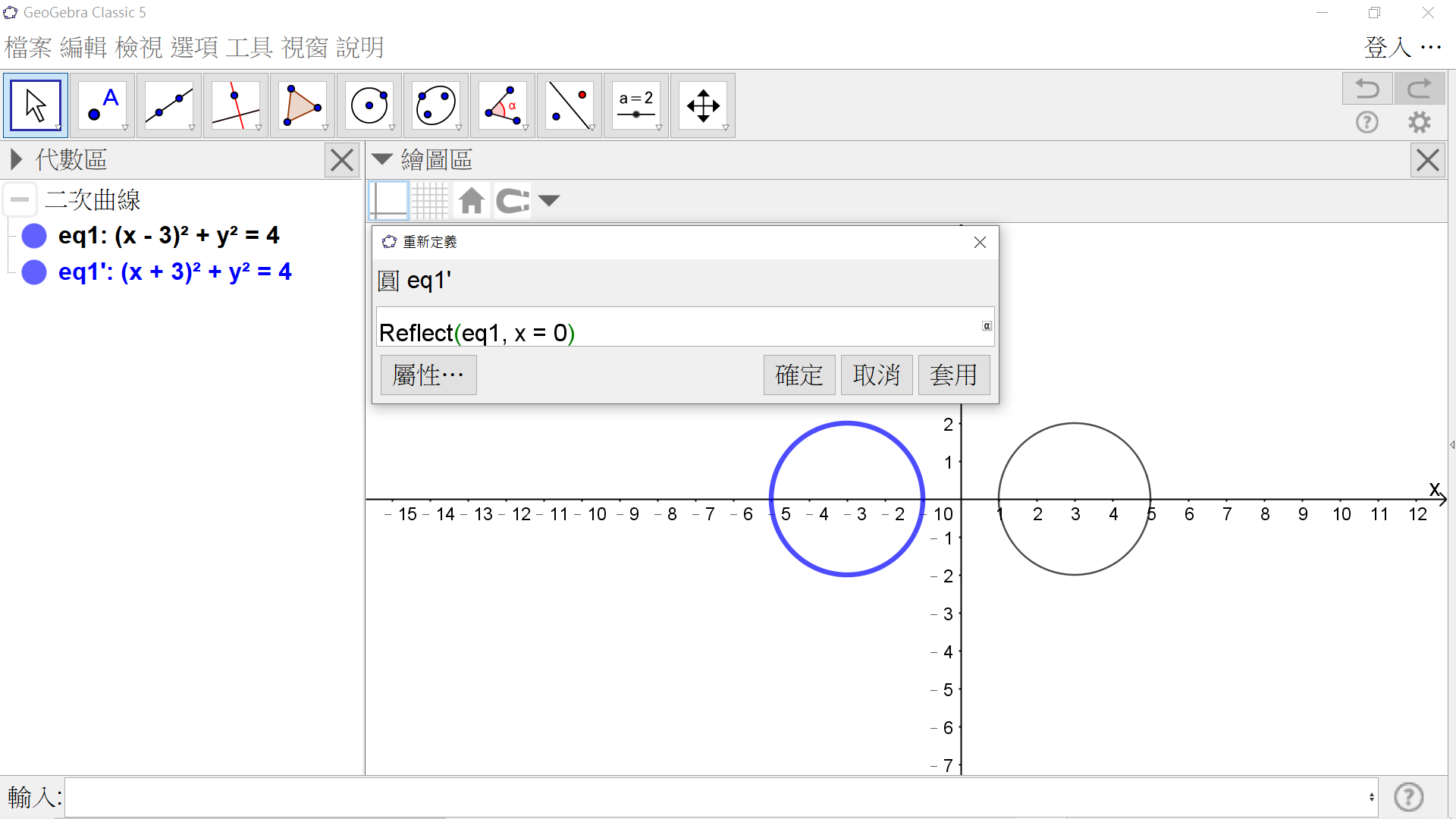 reflect(物件,對稱線(點))
25
圖形旋轉-1
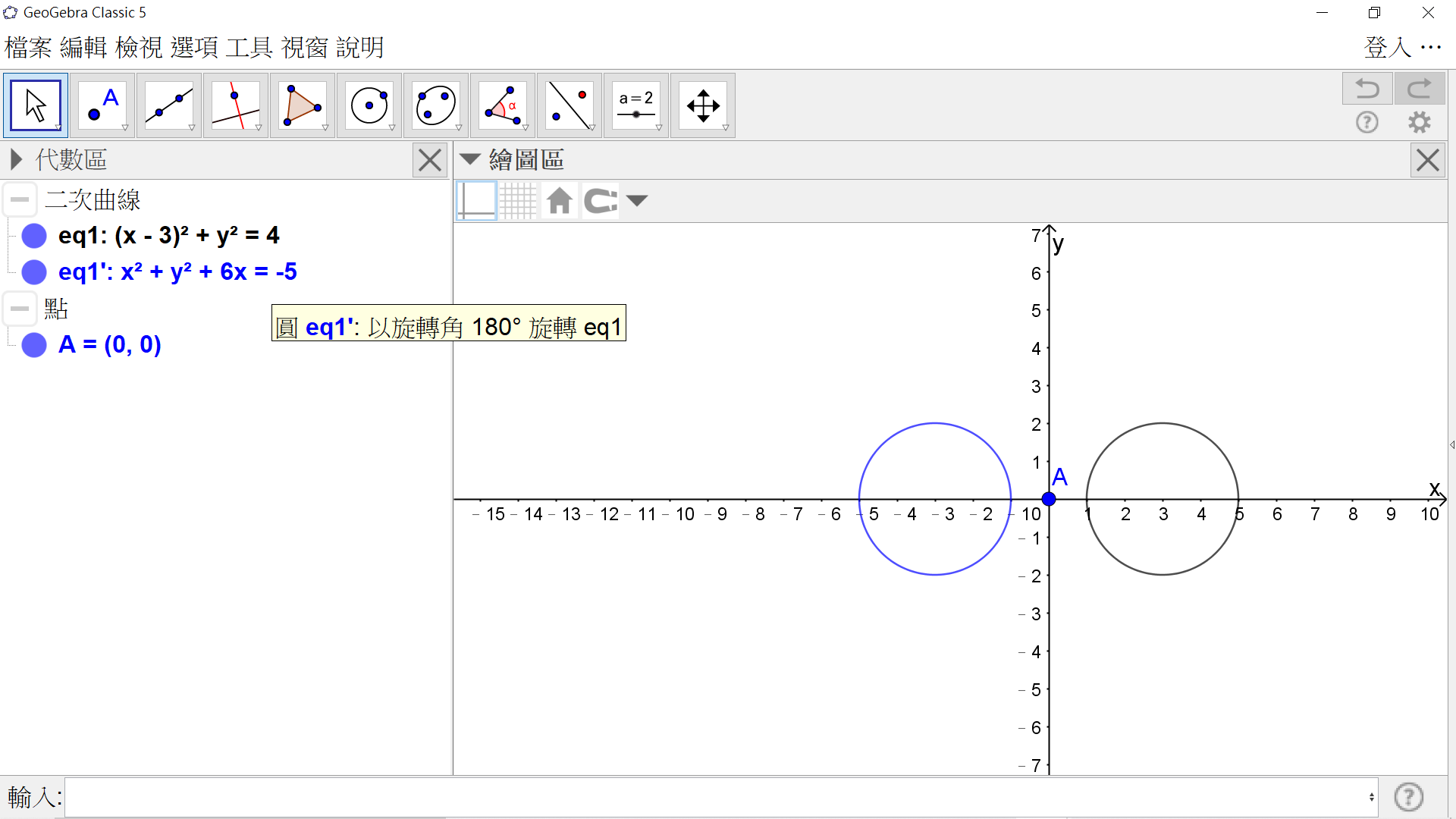 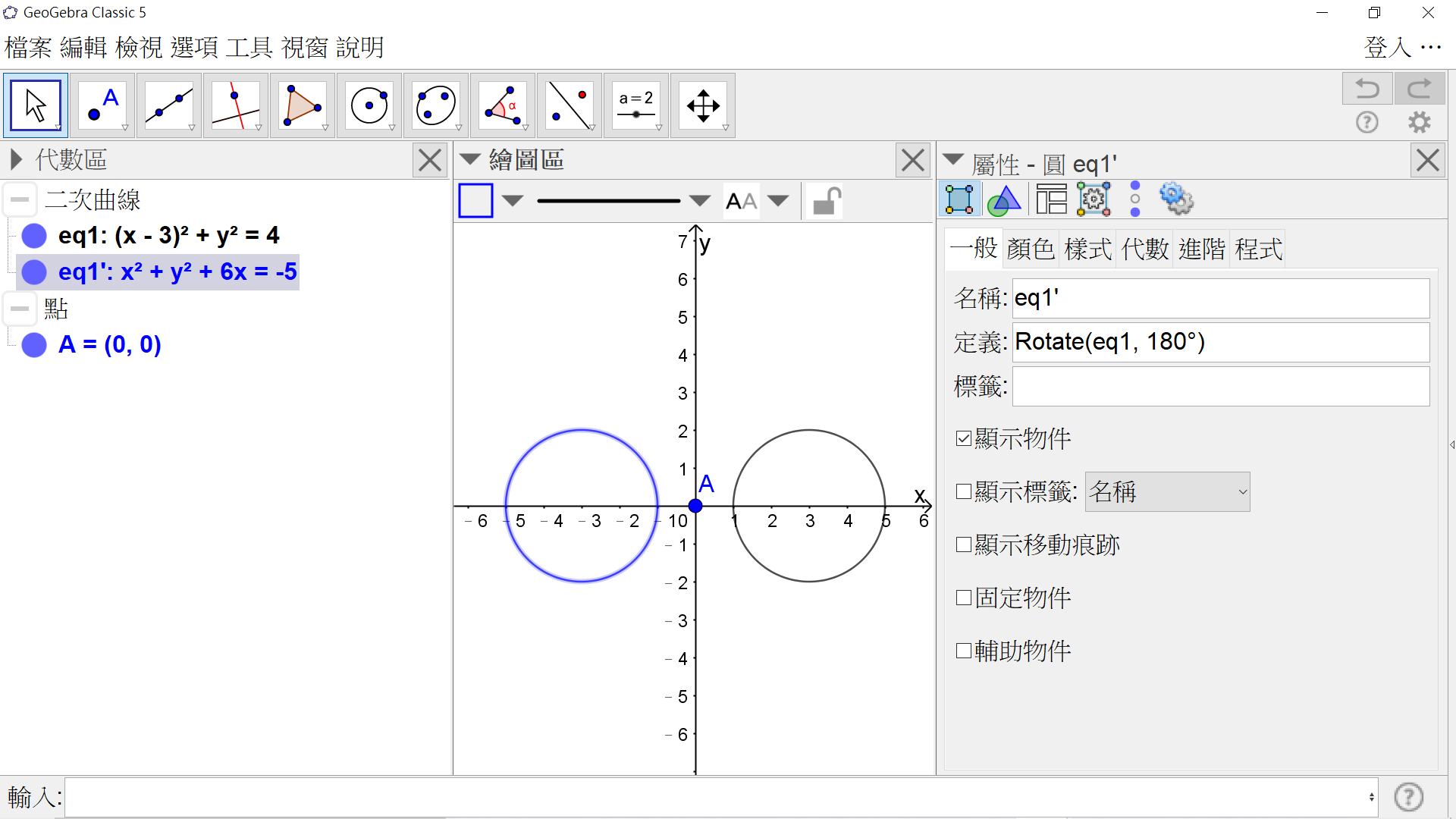 rotate(物件,角度)
26
圖形旋轉-2
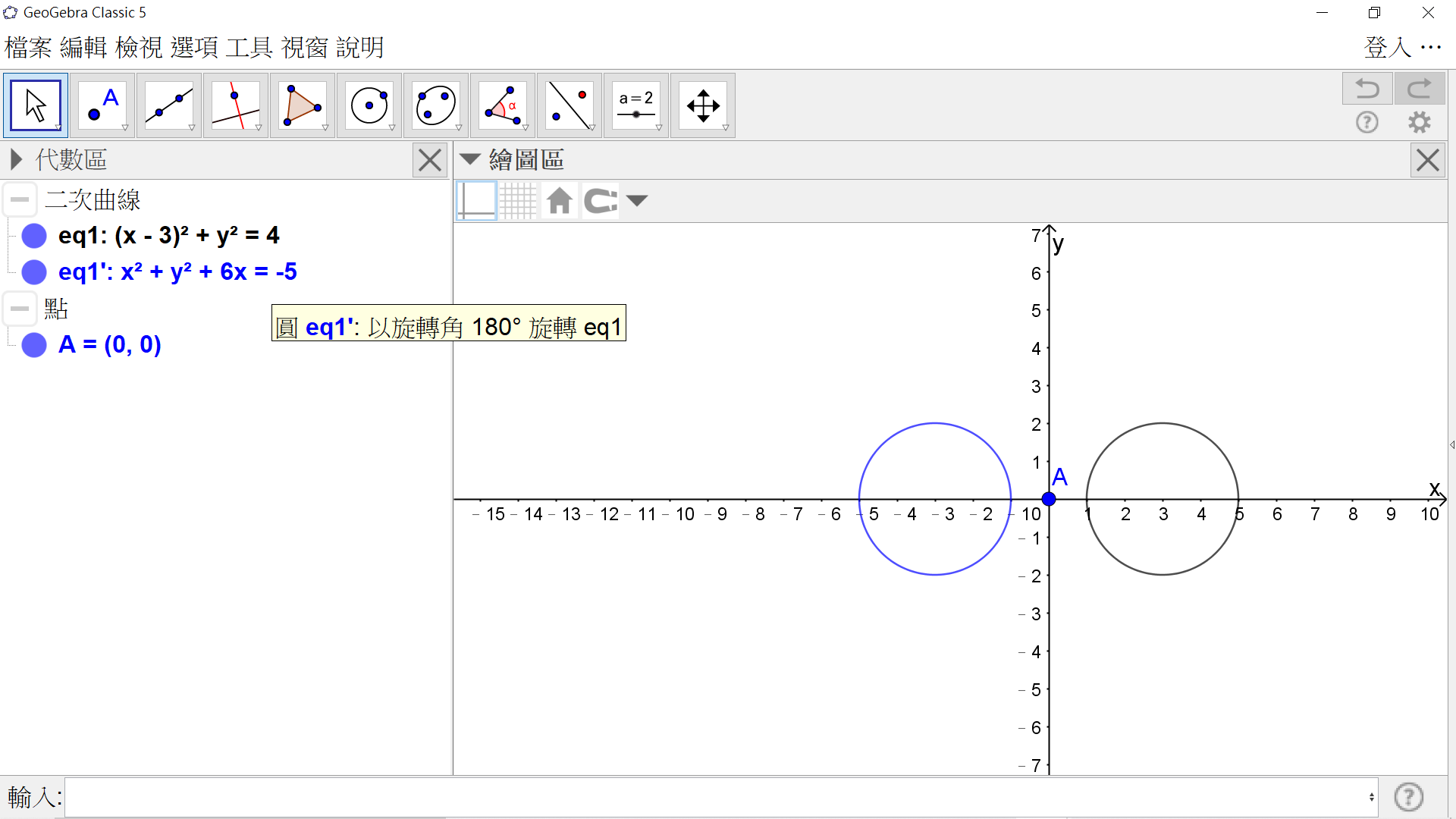 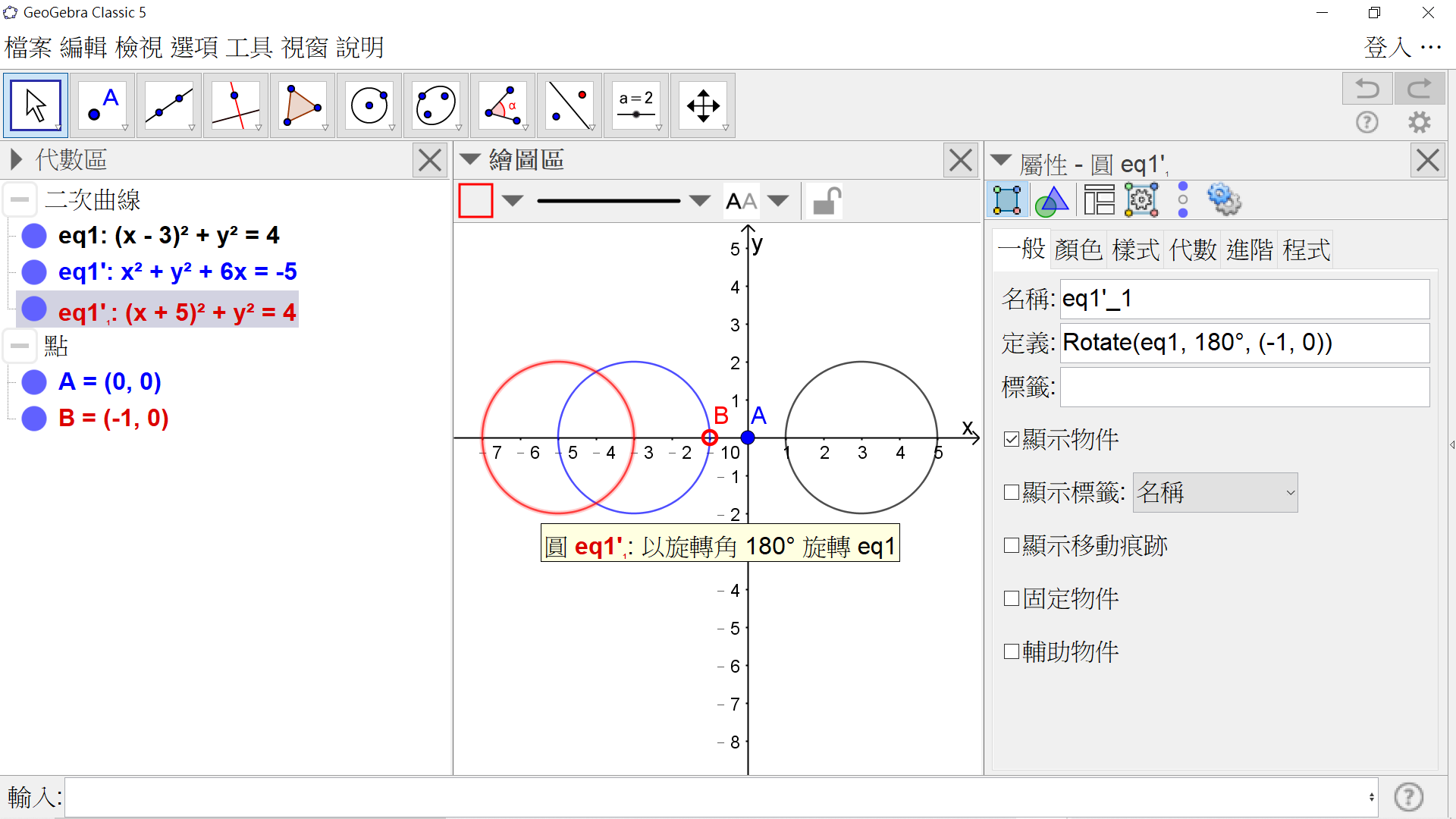 rotate(物件,角度,旋轉中心)
27
練習時間
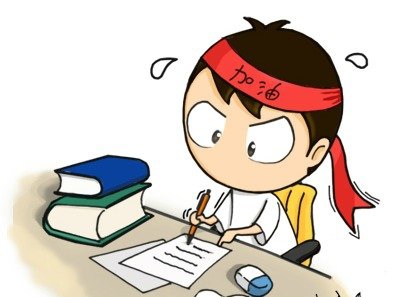 28
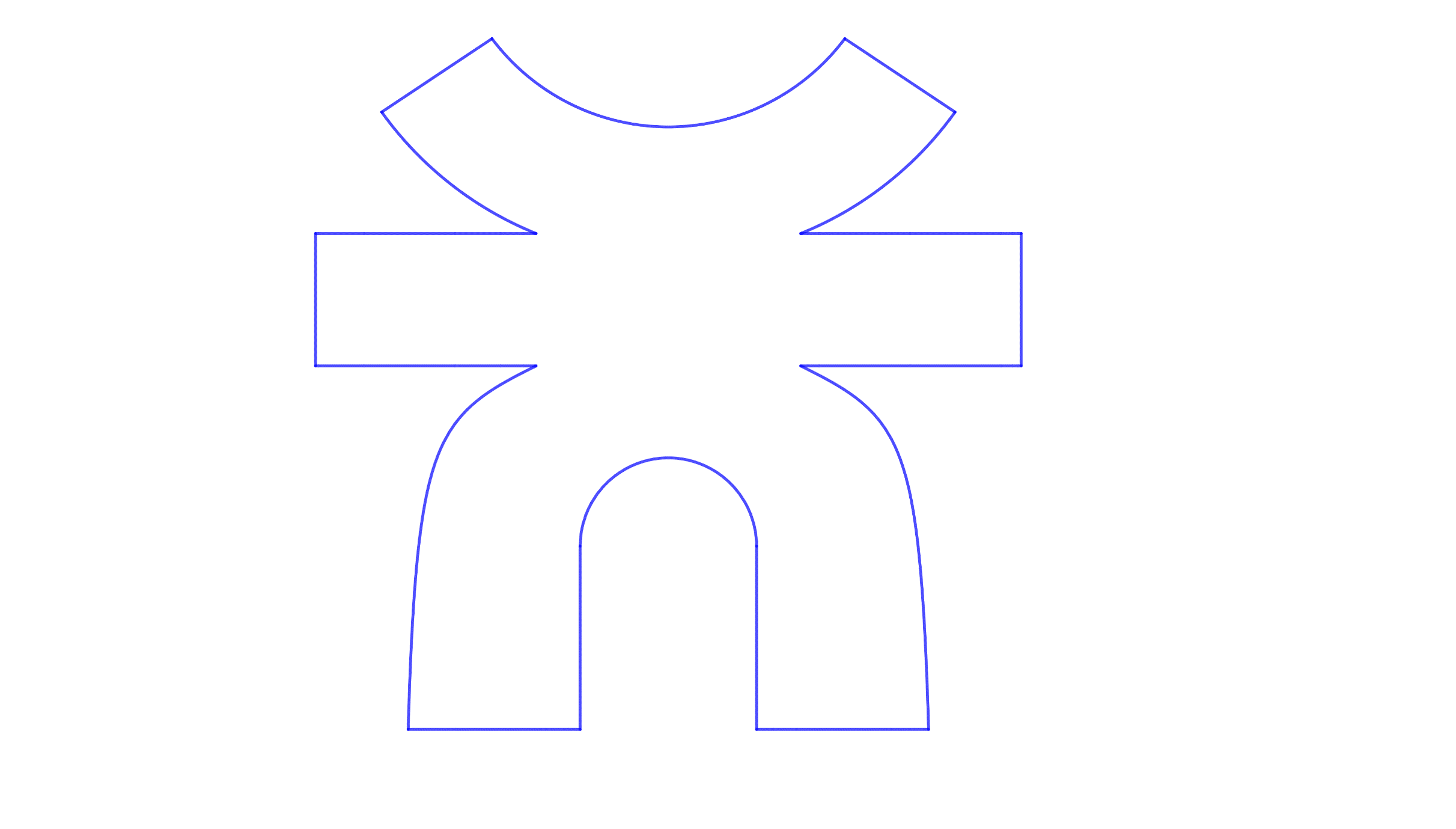 29
PART  II
30
截取部分函數
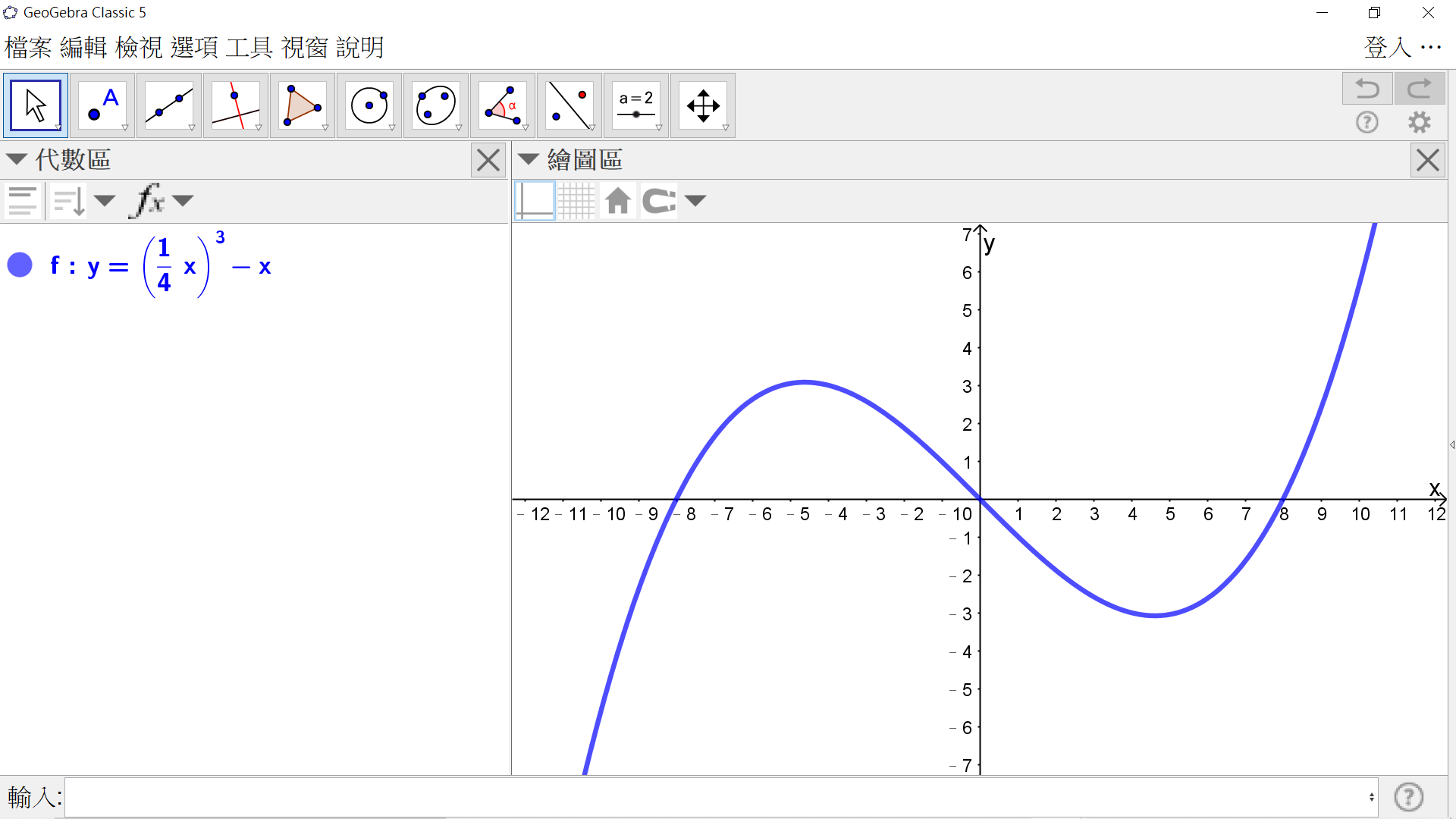 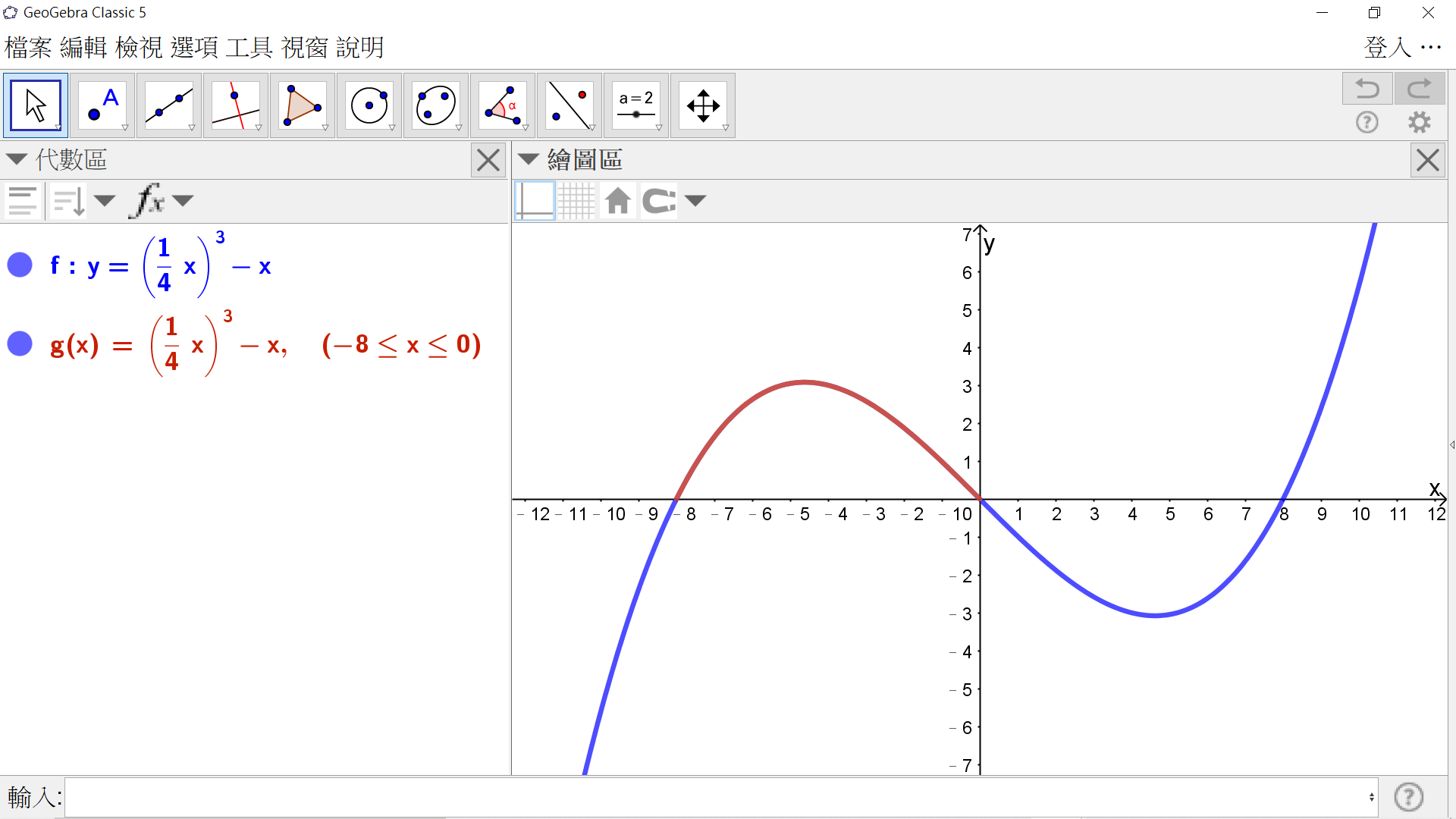 31
兩函數間塗色
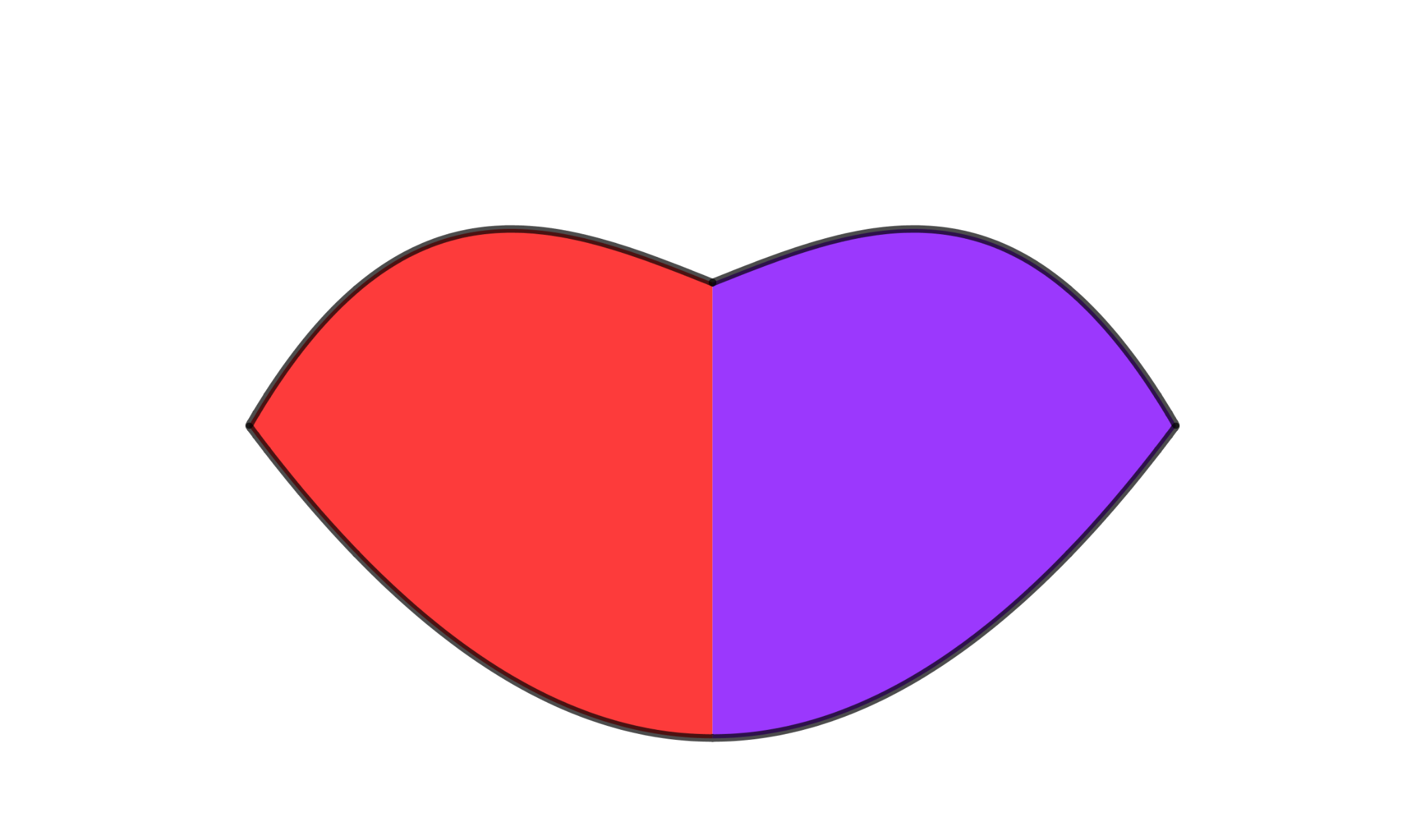 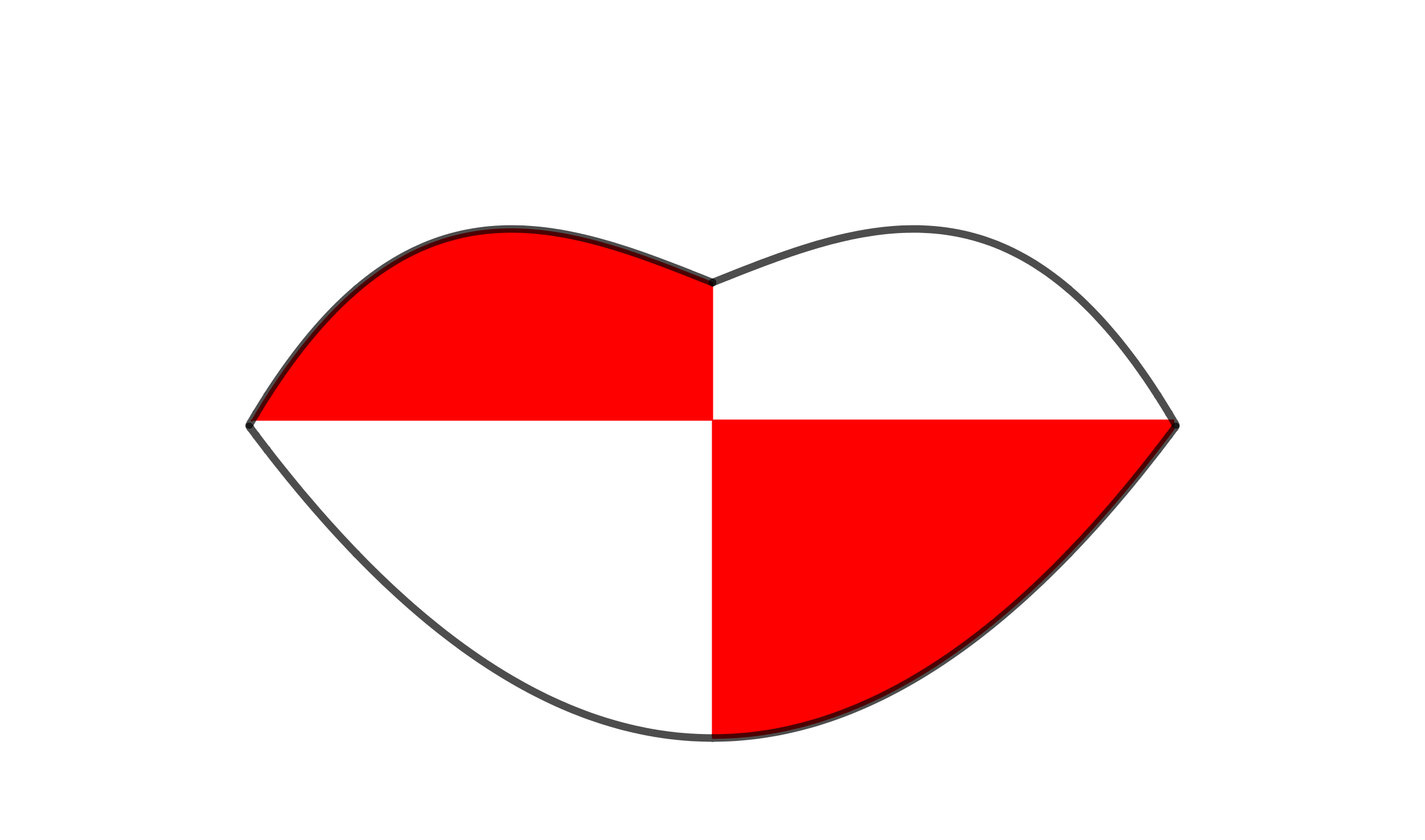 32
練習時間
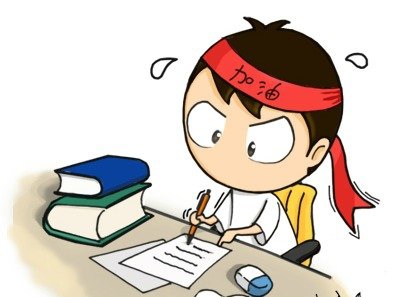 33